6. Model růstu populaceE3101 Úvod do matematického modelování
Analýza citlivosti
Analýza neurčitosti
Vytvořil Institut biostatistiky a analýz, Masarykova univerzita J. Kalina
Analýza neurčitosti
Výstupy modelů závisí na vstupech a struktuře modelu.
Obojí může být zdrojem nejistot.
Kvantifikace nejistoty nám umožňuje použít model i bez přesného výsledku.
Neurčitost je obecnější pojem a analýza neurčitosti zahrnuje nejen neurčitost ve struktuře modelu a hodnotách vstupů ale také neurčitost ve schopnosti interpretace modelu a další případné zdroje nejistoty.
Obecně se v analýze neurčitosti díváme na chování modelu jako celku, jeho výstupů, bez vztahování variability ke konkrétním vstupním hodnotám.
Analýza citlivosti
Analýza citlivosti se v širším slova smyslu zabývá vztahem ve variabilitě vstupů a výstupů modelu.
Lokální analýza citlivosti se zabývá jednotlivými proměnnými (obvykle) bez interakcí v okolí nějaké referenční hodnoty.
Globální analýza citlivosti se zabývá celým vstupním prostorem a interakcemi mezi proměnnými.
Lokální analýza je užitečnápro hodnocení významuzměny proměnných veznámém intervalu, pokudmodel používáme ve „stan-dardizovaném prostředí“.
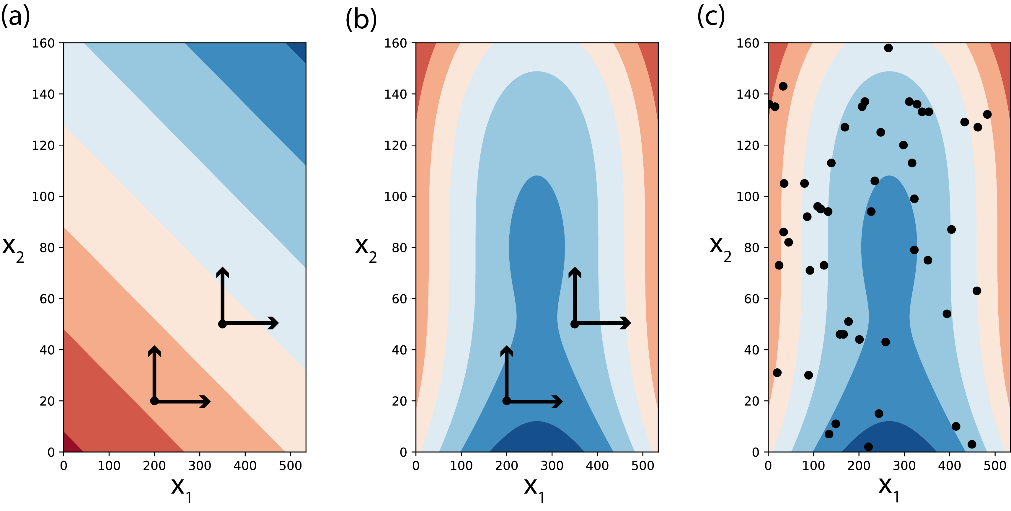 Lokální analýza citlivosti
Základní technikou je výpočet indexů lokální citlivosti pro jednotlivé proměnné.
Více možností výpočtů:
analytický výpočet pomocí derivace známé funkce modelu nebo jejího odhadu,
intervalová aritmetika;
variance-based metody;
Monte-Carlo metody. 
Mimo to je třeba rozlišovat, zda hodnotíme lokální citlivost jediné proměnné, která je na ostatních proměnných nezávislá nebo se snažíme postihnout i vzájemné vztahy více proměnných.
One-At-a-Time (OAT) × All-At-a-Time (AAT) metody pro více proměnných.
Metoda přímé derivace
Metoda konečných diferencí
Metoda konečných diferencí
Citlivost pomocí obou metod přímých derivací i konečných diferencí vyhodnocujeme v okolí obvyklých hodnot vstupů a pro jeden (několik) vstupů při nezměněných hodnotách ostatních vstupů.
Obvykle pracujeme s normalizovanými variantami, které jsou vynásobeny (obvyklou) hodnotou vstupní proměnné a poděleny (obvyklou) hodnotou výstupu modelu.
Variance-based metody
Monte-Carlo metody
Pokud je dobře charakterizováno rozdělení proměnných, lze využít Monte-Carlo metody pro odvození pravděpodobnostního rozdělení výstupu modelu.
Analýza citlivosti i neurčitosti.
Pro detailní charakterizaci případů nutné použít až desetitisíce vygenerovaných hodnot – výpočetně velmi náročné.
Optimalizační metody pro Monte-Carlo simulace.
Domácí úkol č. 2 (do 12. 11. 2024)
Použijte variance based metodu pro výpočet normalizovaného indexu citlivosti r v modelu neomezeného růstu s koeficientem r z množiny {-0,1; 0; 0,1} a počáteční velikostí populace 1000.
Pro výpočet použijte skutečné derivace místo konečných diferencí, jak bylo uvedeno v kódu z přednášky.
Směrodatné odchylky koeficientu r volte tak, aby se 95 % hodnot koeficientu nacházelo v rozmezí r +- 10 %.
Srovnejte všechna tři řešení.